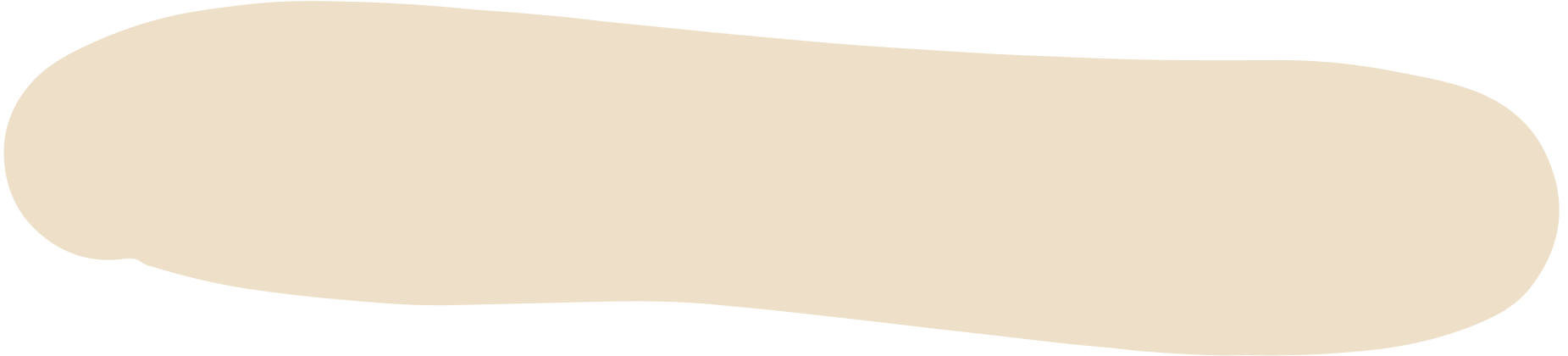 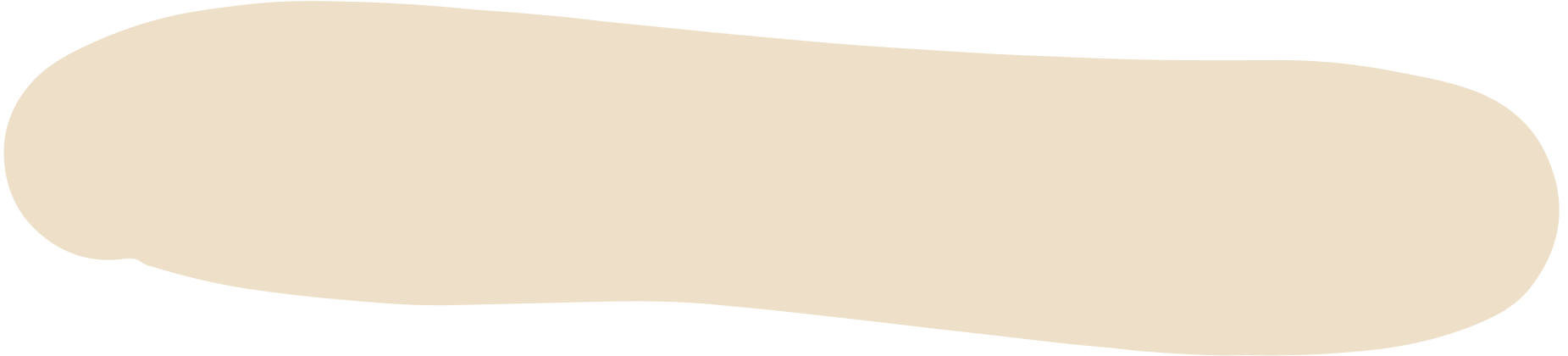 ONE NIGHT FREE OF
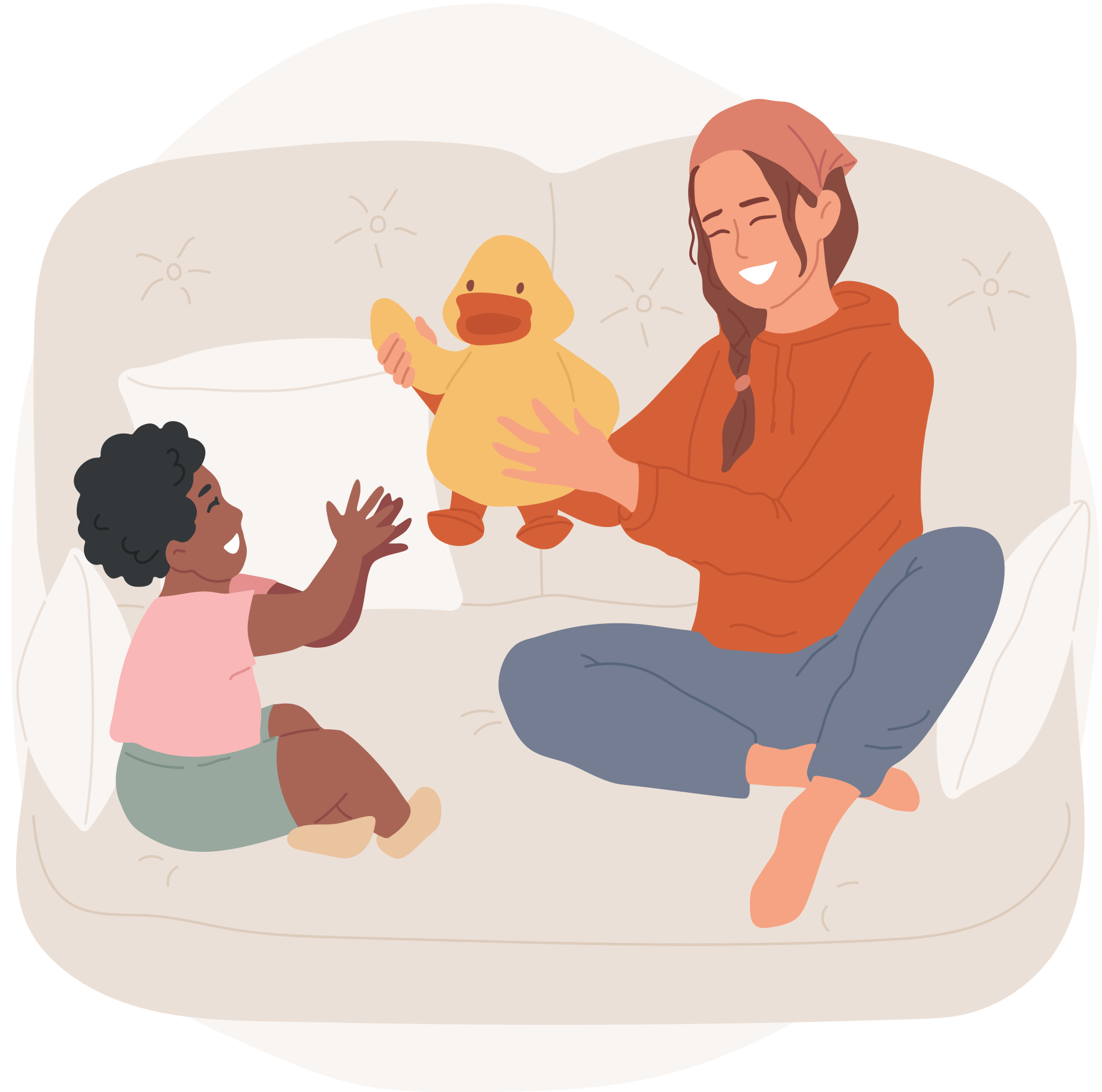 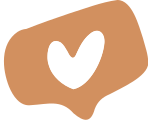 BABYSITTING
THIS COUPON HAS A VALUE OF THREE HOURS WORTH OF BABYSITTING YOUR LOVELY NUGGETS. FOR FREE.
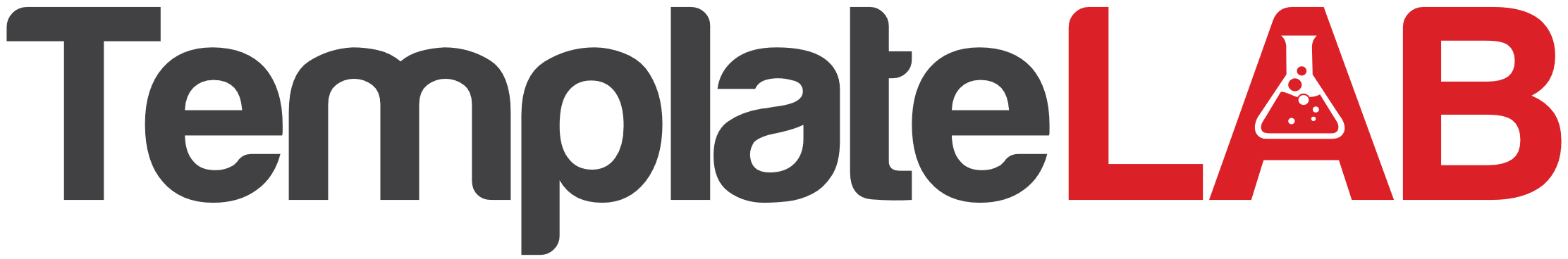 VALID UNTIL JANUARY 09, 2022